SKE 2017
Jeannette van Manen
Zorgen en borgenGroepswerk GZW
Onderzoek naar groepswerk
1
3
2
consequenties voor zorgen & borgen
analyse probleem
methoden beoordeling groepswerk
Focus: GZW en projectwerk in modules
1
Analyse probleem
Ervaringen studenten, docenten | eindtermen, leerdoelen | OER, R&R en examencie
Analyse probleem
Met TOM meer groepswerk in projecten.
In projectwerk zijn hogere orde vaardigheden extra belangrijk.
Verdeling van taken in groepswerk kan ertoe leiden dat student bepaalde module  leerdoelen niet (voldoende) behaalt?
Betekenis cijfer groepswerk?
Betekent niet halen bepaalde module leerdoelen dat eindtermen opleiding onvoldoende zijn gedekt?
Wat zijn waarborgen voor behalen leerdoelen op individueel niveau?
Check ervaring studenten & docenten



Check cijfers project vs cijfers vakken
Check eindtermen opleiding vs. 	leerdoelen modules

 Check OER, R&R, examencie, modules
Ervaringen studenten
52% van de projecten alleen groepscijfer
34% groepscijfer + onderlinge beoordeling studenten
14% (deels) individueel getoetst

34% van projectwerk niet of enigszins op de hoogte

30% van projectwerk niet of beetje zelf uit kunnen voeren

13% groepsgenoten te laag cijfer (> 1,5 punt)
40% groepsgenoten te hoog cijfer (> 1,5 punt)

33% vindt groepswerk demotiverend
50% zegt dat onderlinge conflicten leiden tot negatieve resultaten
“Er zijn veel meelifters”
“Lukt nooit om hoge cijfers te halen, hoe hard je ook je best doet”
[Speaker Notes: Helft van 2e en 3e jaars GZW
Gemiddelde percentages]
Analyse eindtermen en module leerdoelen
Leerdoelen m.b.t. samenwerken en doen van onderzoek

Eindtermen / competenties (work in progress)
‘Effectief kunnen werken in een team’
Zit in 2 van de 5 modules (1 globaal, 1 subleerdoelen)
Geen onderscheid soorten samenwerking (mono-/multidisciplinair, hiërarchisch)
Div. eindtermen onderzoek (??) 
≠ leerdoelen modules
leerdoelen makkelijk te scheiden, bv. omschrijven probleem, literatuur zoeken, interviewen, SPSS, rapportage
geen van de leerdoelen is geformuleerd in termen van samenwerking – wat is nodig als het gaat om samenwerking in beroepspraktijk?
geen onderscheid tussen leerdoelen - nodig om allemaal / in even grote mate te behalen?
niet alle leerdoelen komen terug in bv bachelor eindopdracht (als ultieme eindtoets)
[Speaker Notes: Kan makkelijk dat leerdoelen individueel niet behaald worden
samenwerken als leerdoel uitwerken (hoe toetsen, soort samenwerking)
Inhoudelijke leerdoelen uitwerken (differentiatie leerdoelen mogelijk, nodig voor beroepsuitoefening)]
Analyse OER, R&R, Examencommissie
Wordt niets gemeld over groepswerk

R&R zou goed als instrument gebruikt kunnen worden om toetsing van groepswerk te reguleren

Examencommissie kan op volgende manieren verder sturen:
Advisering over toetsbeleids, toetsvisie, toetsprogramma
Stimuleren en controleren toetskwaliteit projecten, afstudeerwerk
Stimuleren en controleren toetsbekwaamheid
2
Methoden voor beoordeling van groepswerk
Onderwijskundige literatuur | Praktijk voorbeelden| Experts
Op toetsniveau
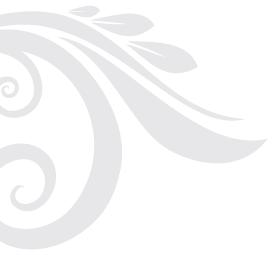 gelijke cijfers binnen groep
gelijke cijfers binnen groep + aanpassing met:
a.h.v. peer review
+/- max. 1 punt
score onderling verdelen
weighting factor voor groepsgenoten
door docent
proces van samenwerken op basis van algemene indrukken
individueel deelproduct / deeltaak beoordelen
individuele toetsing van uitgevoerd project 
	(schriftelijk / mondeling)
Probleem van groepsdynamiek

Is vaak correctie voor ijver – zegt niet perse iets over mate waarin leerdoelen worden behaald. 

Formeel geen bevoegdheid
Op toetsniveau
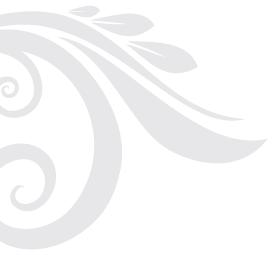 Proces - leerdoelen m.b.t. samenwerken
Leerfase (formatief toetsen – peer review)
Leren beoordelen, groepsproces verbeteren
Biedt theorie (hoe samenwerken, waarop beoordelen), oefening, begeleiding aan
Aan het eind (summatief toetsen – peer review)

Product - inhoudelijke leerdoelen
Student schrijft review over werk andere groep – review wordt beoordeeld
Student presenteert kritische beschouwing deelaspect groepsproduct – beoordeling vakinhoudelijke bekwaamheid
Vakinhoudelijke vragen over groepsproduct – schriftelijk / mondeling
Goede ervaring bij Werktuigbouwkunde

Aandachtspunt: stress studenten

Extra werk valt mee - lezen onderling verdelen

Kan betekenen voor vak geen tentamen
Op curriculumniveau
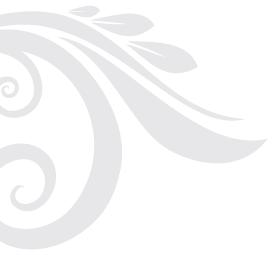 Bijhouden welke leerdoelen zijn behaald in modules, en in welke mate
behalen van leerdoelen kan per student, per module verschillen	
curriculum moet toelaten dat leerdoelen in verschillende modules terugkomen
variatie in niveaus van behalen van leerdoelen aanbrengen indien mogelijk - bv. actieve / passieve beheersing
bachelor eindopdracht matchen met al dan niet behaalde leerdoelen
Borging van toetskwaliteit – modules beoordelen onderling
3
Consequenties voor zorgen & borgen
Wat kan de examencommissie doen?
Combinatie van acties
Zorgen en borgen – projectwerk 
Samenwerken als eindterm
Wijze van toetsing bij groepsbeoordeling
Meer individueel beoordelen
Variatie in behalen van leerdoelen per student
Eindtermen – module leerdoelen

Examencommissie kan op volgende manieren sturen:
Advisering over toetsbeleids, toetsvisie, toetsprogramma
	 Daarvan afgeleid R&R
Stimuleren en controleren toetskwaliteit projecten, afstudeerwerk
Stimuleren en controleren toetsbekwaamheid
Toetsbeleid – advies opleidingsmanagement
Algemeen
Omschrijf profiel GZW’er nog meer, en verwerk daarin ook rol van samenwerken
Zorg dat eindtermen het beoogde profiel en de onderwijs- en toetsvisie nog beter reflecteren

Visie op onderwijs en toetsing
Maak expliciet hoe samenwerken een rol speelt, welke doelen ermee worden beoogd
Maak expliciet dat toetsing recht moet doen aan individuele competenties
Duidelijk wat functie van samenwerken kan zijn voor beroepsuitoefening.
mono-/multidisciplinair?
Daarvan opeenvolging module leerdoelen in curriculum afgeleid
Toetsbeleid – advies opleidingsmanagement
Alleen groepsbeoordeling (nu nog zo’n 50%)  lijkt niet verantwoord
Kwaliteitsborging
Geef apart aan hoe toetsing van projectwerk wordt geborgd
Plan
Stel eis dat zowel inhoudelijke leerdoelen als leerdoelen samenwerking worden getoetst
Geef link projectleerdoelen en eindtermen weer
Min. aandeel van individuele beoordeling in projecten
Eisen aan wijze waarop projectwerk wordt beoordeeld
Wijze van beoordelen van samenwerken, bv. beoordelingsformulieren
Er is een samenhangend programma rond leerdoelen m.b.t. samenwerken
Er is een samenhangend programma dat waarborgt dat inhoudelijke leerdoelen individueel worden behaald 
Do
Wijze waarop dit alles kenbaar wordt gemaakt aan betrokkenen
Check
Check op toetsing in projectwerk (ook rol examencommissie)
mate van individuele beoordeling, procesbeoordeling
relatie cijfer projecten en vakken
Act
Wijze waarop met verbetermogelijkheden wordt omgegaan
wie mag beoordelen
wanneer
methode
Welke aspecten zijn belangrijk?
Toetsprogramma – advies opleidingsmanagement
Verdeling van taken o.b.v. leerdoelen blijft mogelijk - elke student kan een eigen route volgen om leerdoelen te behalen
Leerdoelen m.b.t. samenwerken – in elk geval volgende onderdelen opnemen:
subleerdoelen voor samenwerken die getoetst worden, welke aspecten zijn belangrijk
welke leerdoelen worden in welke modules getoetst 
formatieve toetsing in leerfase (beoordelen moet je leren en verbetert groepsproces)
summatieve toetsing d.m.v. peer review


Inhoudelijke leerdoelen in projecten – in elk geval volgende onderdelen opnemen:

wanneer welke leerdoelen in curriculum getoetst worden, waarbij bepaalde leerdoelen (stel vast welke) vaker terugkomen (overleg per leerlijn met betrokken docenten)
Aanvullende eisen aan toetsvormen per module
keuze voor bachelor eindopdracht (met variabele leerdoelen) afstemmen met eerder behaalde leerdoelen
wie mag beoordelen
wanneer
methode
laatste kans leerdoelen te behalen
Toetsen – advies opleidingsmanagement
Informeren van docenten 
Concrete richtlijnen voor beoordeling projectwerk, afgeleid uit toetsbeleid & -programma
Check projectwerk (ook rol examencommissie)
Beoordeling volgens toetsbeleid & -programma
Matcht afstudeeropdracht met reeds behaalde leerdoelen in projecten
Relatie projectcijfers en cijfers vakken
Module evaluaties – projectwerk en samenwerking als onderdeel opnemen
Toetsbekwaamheid – advies opleidingsmanagement
zorg voor onderwijsmateriaal m.b.t. samenwerken (theorie, oefening, begeleiding)
bijscholing docenten / tutoren
directe samenwerking met docenten in modules
on the job training – bv. rond begeleiding van samenwerken
Toetsorganisatie – advies opleidingsmanagement
Zorg voor systeem waarin (mate van) behaalde projectleerdoelen van studenten wordt bijgehouden
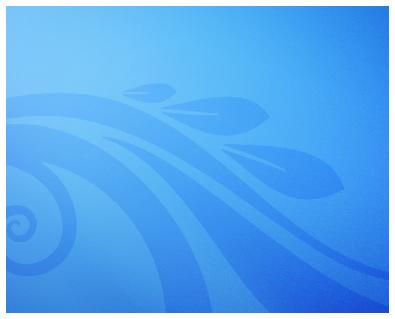 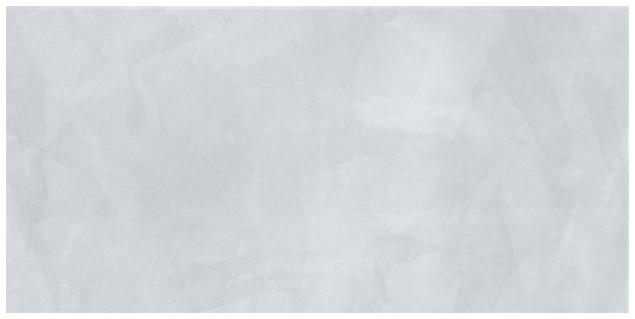 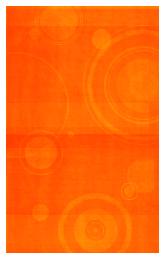 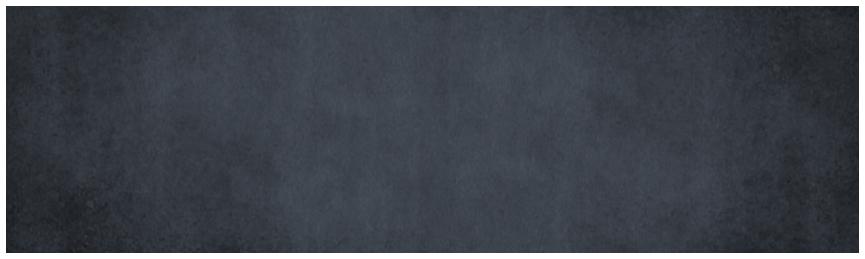 Zorgen en borgen van toetsing projectwerk GZW
Nog veel werk te doen!
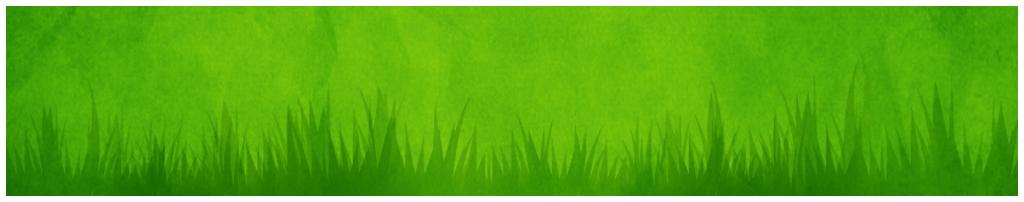